A Case Study of the Design Practices and Judgments of Novice Instructional Designers in Public Health Majors
Meina Zhu, Indiana University
Merve Basdogan, Indiana University 
Curtis J. Bonk, Indiana University
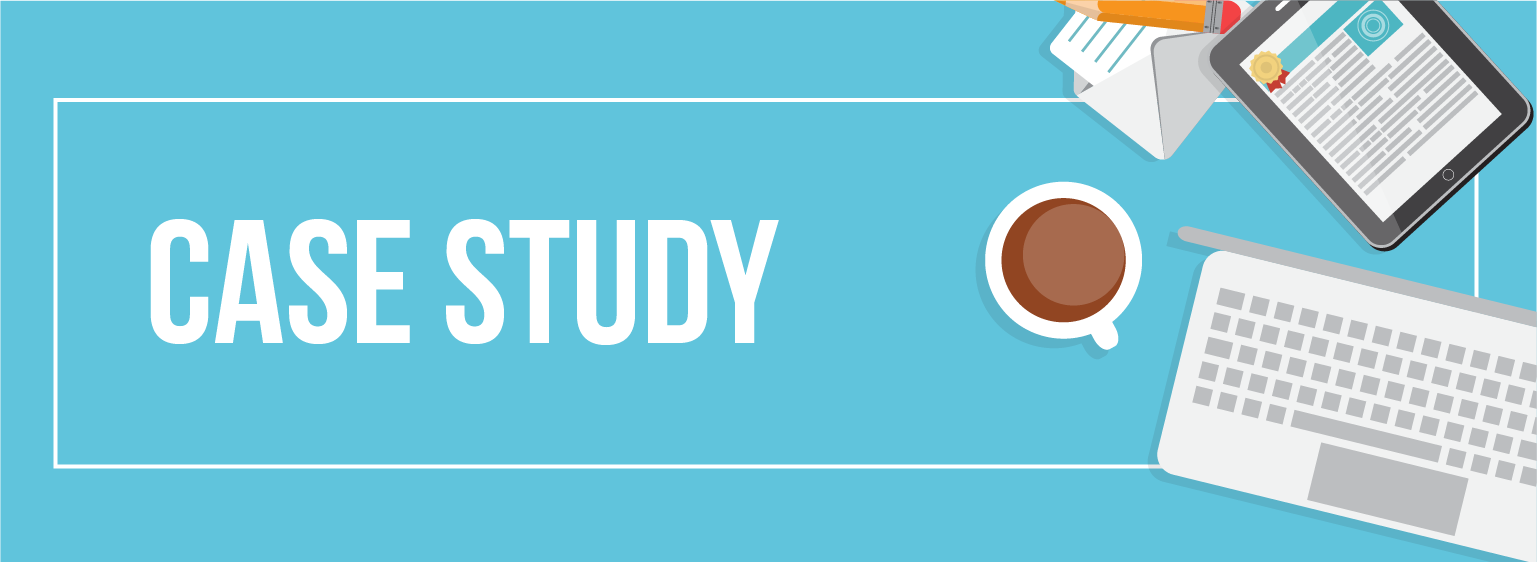 School of Education, IST                                                                                  INDIANA UNIVERSITY BLOOMINGTON
Background
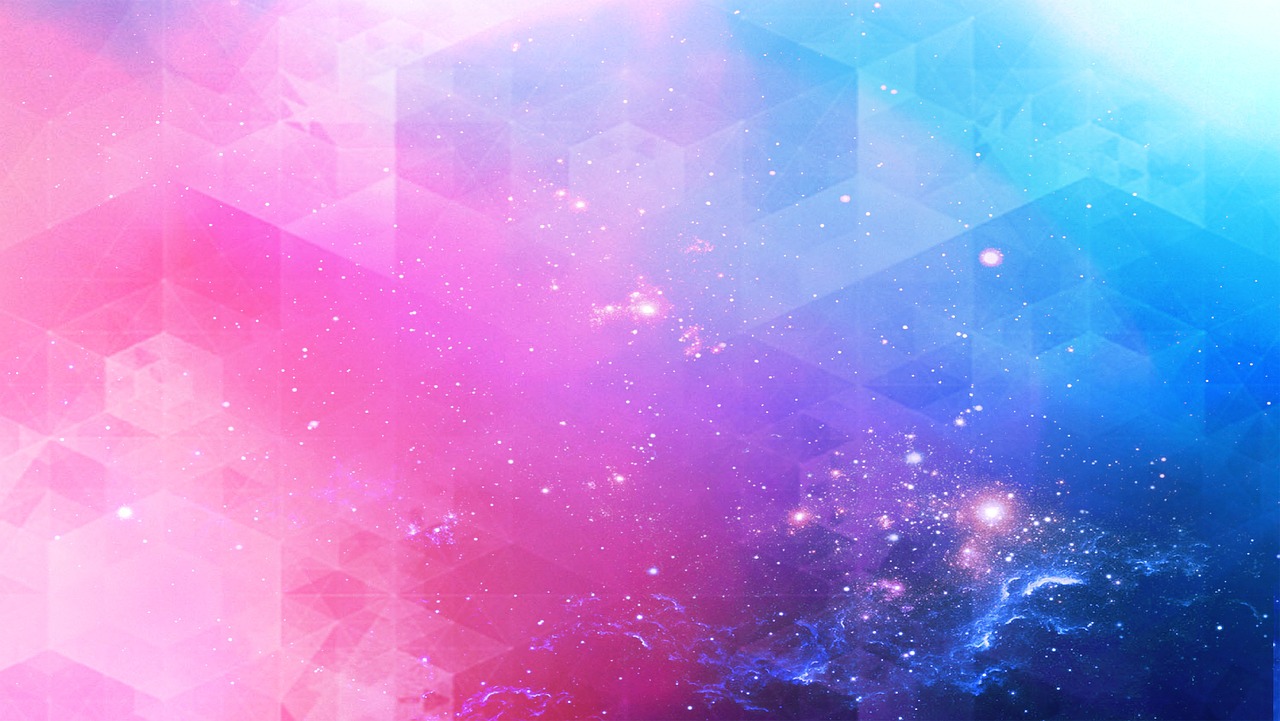 Background
Increasing need for the professional instructional designer (Richey, Fields, & Foxon,2001) urges educators to prepare competent ID professionals in instructional methods through solving real-world problem (Dijkstra, 2005; Jonassen & Hernandez-Serrano, 2002). 

Novice instructional designers (ID) are more likely missing integrating and connecting the different issues as compared to experts who can catch the underlying principles and connections (Ertmer & Stepich, 2005).
Background
Rowland (1992) indicated that experts spend more time on problem analysis. Novices, attempt to solve the problem quickly based on the surface difference. Therefore, they commit to a solution quickly and give up the solution as facing challenges. 

In addition, educators often provide prescriptive guidance to novice instructional designers through instructional design theories (Reigeluth & Carr-Chellman, 1999; Reigeluth, Beatty, & Myers, 2016), principles (Merrill, 2002; Silber, 2007), and models (Branch, 2010).
Background
However, most instructional design theories emphasize that there is no absolute correct design theory or model for designers, and they must make judgments by themselves in design (Nelson & Stolterman, 2012; Smith & Boling, 2009).

These judgments are used in their entire design process (Gray et al.,2015; Nelson & Stolterman, 2012).
Background
Considering the ill-structured characteristics of design task, designers have to make initial designs based on incomplete and uncertain information and review and modify their decisions when new information is available (Greeno, Korpi, Jackson, & Michalchik, 1990). In other words, designers are expected to solve design problems that are complex, non-linear and lack of standard solutions (Verstegen et al., 2008). 
However, scant attention is paid to design judgment in practice (Boling & Gray, 2014), especially, how novice instructional designers use judgment.
Background
As understanding of design judgment can improve designers’ design ability (Nelson & Stolterman, 2012), it is important to understand the way that the novice IDs frame and solve design problems, the knowledge that they use, the design strategies that they adopt, the way they manage resources and constraints, and how they monitor and evaluate the design process as a whole.
Background
Nelson and Stolterman (2012) identified 12 instructional design judgments:

framing judgment
core judgment
default judgment
deliberated off hand judgment 
appreciative judgment
quality judgment
appearance judgment
connective judgment 
compositional judgment
instrumental judgment 
navigational judgment
mediative judgment
Research Purpose and Questions
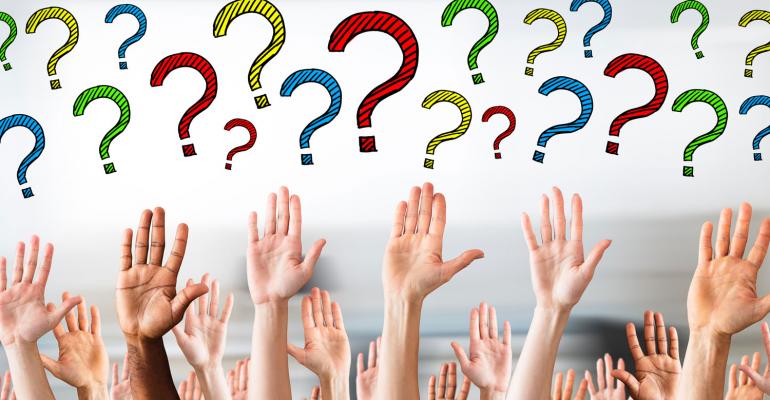 Research Purpose
To address the gap, the current study examines novice IDs’ design practice, judgment, and challenges when they design training in Public Health field for an authentic community. 

The purpose is to understand the design judgment used by novice instructional designers in order to provide a better educational support to the new instructional designers.
Research Questions
How do novice instructional designers frame their design problem?
How do novice instructional designers design learning activities and assessment methods?
What are the challenges that novice instructional designers encounter when they design and develop the training?
How was novice instructional designers judgment manifested in the design process?
Research Design
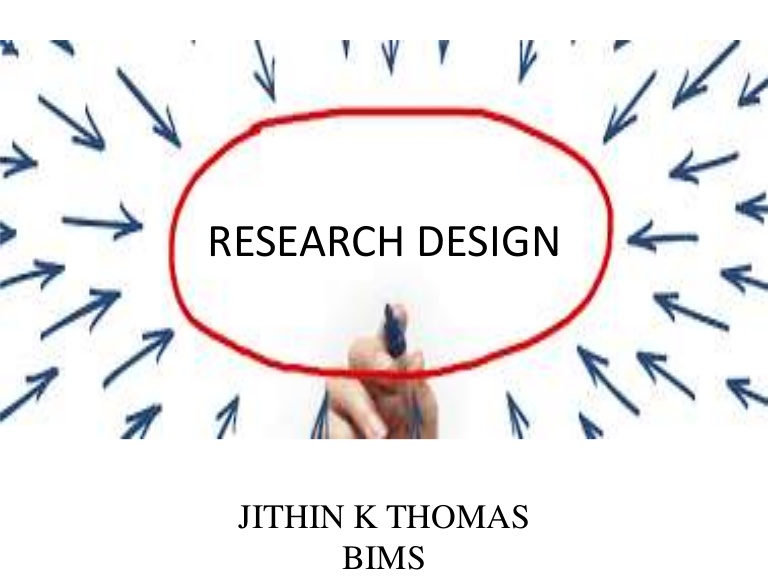 Research Context
A 3-credit multimedia design course
Undergraduate students
Public Health School in a Midwestern university in the United States
37 students in the Spring, 2018 
The two sections were taught by two separate associate instructors
Research Context
Students must design a one-hour training program on issues in the Public Health field 
11 groups
Students regularly record the process into a shared Google document 
Course instructors provide weekly consultation
Students implement their training with an authentic audience.
Research Method
A qualitative case study design was followed in order to empirically analyze persons, events, decisions, and projects within a real-live context (Thomas, 2011; Yin, 1994).
Data Collection
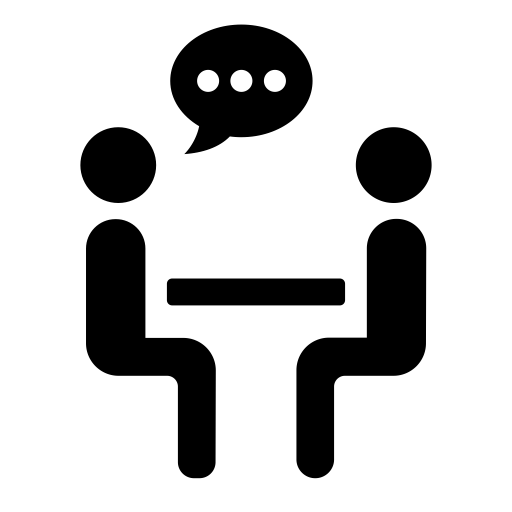 Semi-structured interviews (6)
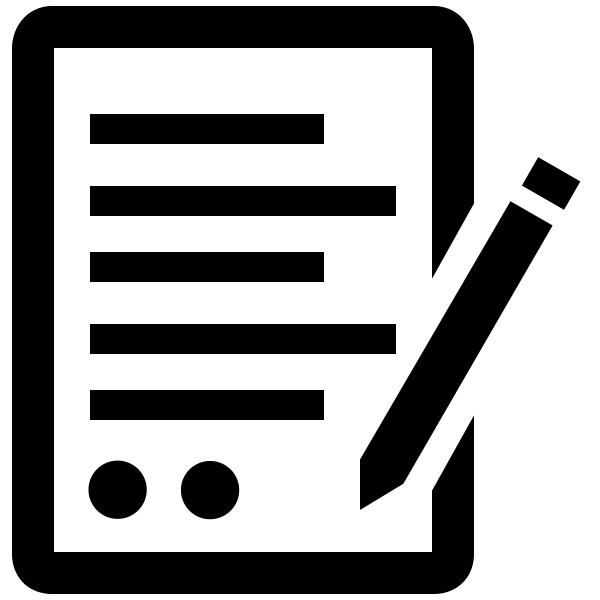 Document analyses (11 training plans)
[Speaker Notes: Interview Icon retrieved from: https://pngtree.com/free-icon/character-interview_1398471
Document icon retrieved from: https://eyecarelocale.com/patient-information/patient-forms/forms/]
Data Analysis
Transcribe interviews verbatim
Two researchers co-analyzed the interviews and training plans using content analysis to make valid and replicable inferences from verbal, visual, or written data (Downe-Wambolt, 1992).
Results
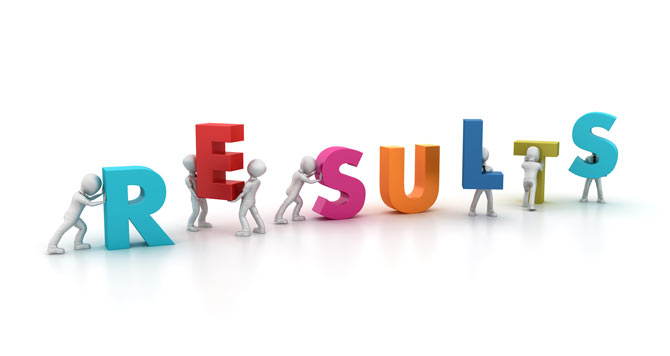 RQ1: Frame Design Problem
Personal experiences
The common issues 
Academic readings 
Desire to raise awareness
RQ1: Frame Design Problem
The common issues, concerns with the impact of the problem on the public at large. For example:
“We selected time management as our group topic because it is relevant to everyone. As Community Health majors, we strongly believe that attaining well balanced time management skills is one of the most important keys to a healthy lifestyle.”
RQ2: Design Learning Activities and 
Assessment Methods
The learning activities in the MOOC include presentation with Prezi, PowerPoint, video, demo, hands on activities, group discussion, peer feedback, game, teach back, and ice breaker. 
For example, one interviewee mentioned they used PowerPoint to present: “so we had a PowerPoint to show them. In the power point we just gave them more information on what meditation is like.”
RQ2: Design Learning Activities and 
Assessment Methods
Interviewee also mentioned they used hands on activity to let students practice. 
“At the end of our PowerPoint we had a video, like a five minute meditation video, and something like meditating. We cut the lights off. And we meditated. So we got to have a meditation instead of just telling them, like this is what you do. We actually gave them example. We practiced it together.”
RQ3: Design Challenges
The challenges that novice instructional designers encountered in three phases: 
design phase 
evaluation phase
implementation phase
RQ3: Design Challenges
The challenges in design phase includes learner analysis, finding high quality resources. For example one interviewee said:
“The learner analysis, this was something… I feel like it was something that kind of a little bit challenging for us, cause I've never done anything like that. For my idea, our target audience was college students here in Bloomington. The question asked the prior knowledge and attitude... It was a little bit challenging, because we have to do a little bit of research. Because it depends on like what country you are. Some countries have different religious backgrounds or ideas towards sexual health. It had to like be very specific in talking about where our audience would be.”
RQ3: Design Challenges
The challenge in evaluation phase mainly focuses on distinguishing getting feedback from different stakeholders such as subject experts and target audience. One student mentioned:
“We had the evaluation of the target audience to evaluate the outcomes. So we understood that. Before that we had an evaluation process from subject matter expert. Those two together kind of like threw us off. We weren't sure like what we were supposed to write, even though there were questions there.”
RQ3: Design Challenges
The challenges in implementing phase including technical issues during presentation and time management. One of the interviewee mentioned: 
“We have some technical difficulties. Like during the poll it wasn't unlocked. So they were not able to respond. But then she had to unlock it. And then we also had difficulties with the PowerPoint. Like the Internet crashed. And we tried to get it back.”
RQ4: Design Judgement
A variety of novice ID’s design judgment was manifested in the design process such as framing judgment, instrumental judgment, appearance judgment, navigational judgment, and core judgment.
RQ4: Design Judgement
Framing judgment: 
“The topic we decided to choose is ‘How to cope with stress and anxiety by using meditation.’ We decided to select this topic because it is a healthy way to consider in stress management. When people hear the word meditation, they generally think it is something connected to spirituality, but it is actually a way to collect your thoughts.”
RQ4: Design Judgement
Instrumental Judgement
“There are no students on the McNutt residence hall floor that would require any accommodations. The room however, is inclusive and provides easy access for anyone who may needed if needed.”
RQ4: Design Judgement
Appearance Judgement
“We used alignment within our PowerPoint to ensure it is clean, organized and easy to read. We used space within the brochure of our program to help the important designs of it stand out better.”
RQ4: Design Judgement
Navigational Judgement
“Tables and chairs can also be moved around in order to have enough space to practice meditation.”
RQ4: Design Judgement
Core Judgement:
“By using a Prezi rather than a regular presentation we will be allowed to use audio tools and video tools within the information being presented to create a more creative overall presentation that is still organized to help capture the learners attention more and keep them interested in the topic.”
(Instruction should be interesting and engaging)
Discussion, Significance, and Conclusion
Discussion
Novice instructional designers more likely capture the surface features of the design problem, which is aligned with the study of Ertmer and Stepich (2005). 
Students provide generic rationales for their design.
Challenges in design, evaluation, and implementation
Novice instructional designers utilized design judgment in their design process.
Limitations and Future Directions
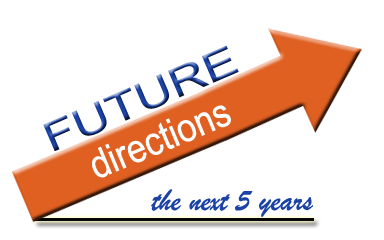 Limitations
Limited number of interviewees 
Interviewees are only from Community Health major
Future Directions
Compare differences of design practice and judgment used between novice instructional designers and expert designers

Participants from different subject backgrounds

Design based research on instructions for transforming Novice ID to expert ID
Any Questions?
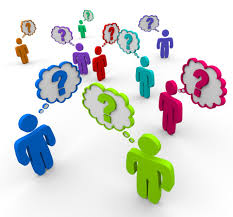 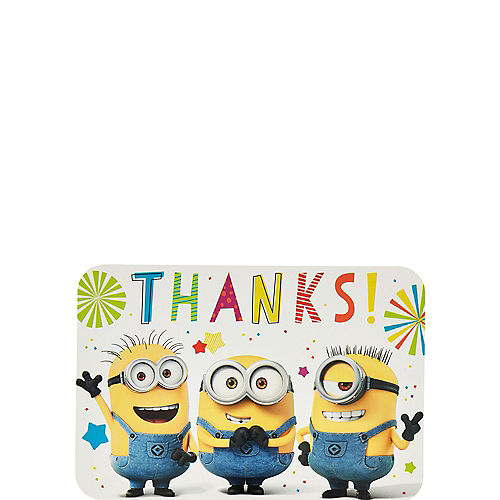 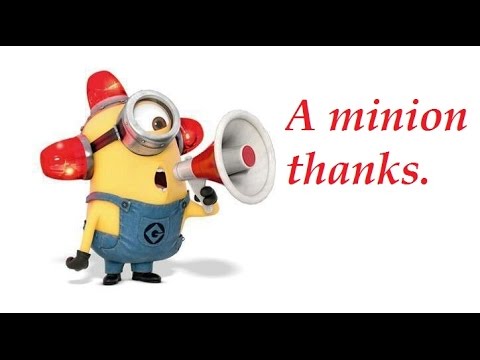 Meina Zhu, IU, meinzhu@iu.edu
Merve Basdogan, IU, basdogan@iu.edu  
Curtis J. Bonk, IU, cjbonk@indiana.edu